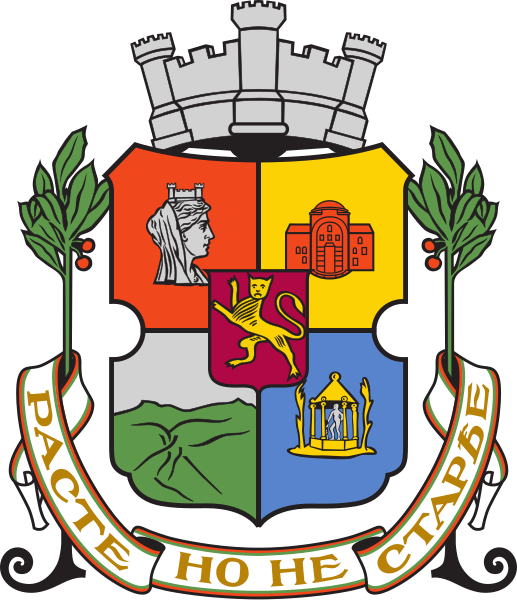 Промени в Наредба за определяне на размера на местните данъци на Столичен общински съвет (29 август 2024 г.)
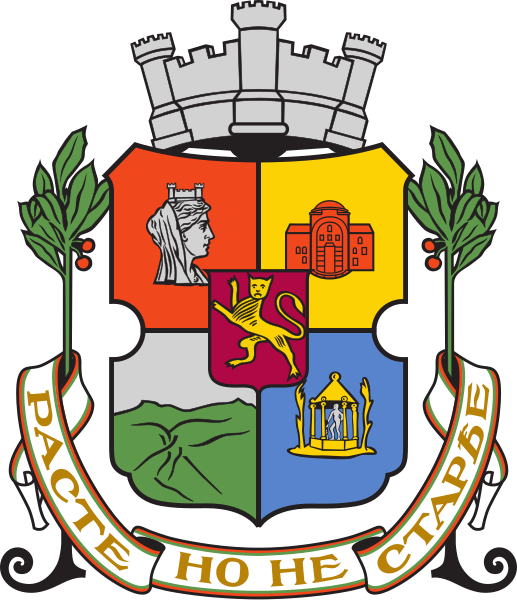 Какво е направено до момента
Срещи с тур бранша;

Консултативен съвет;

Доклад, с който предлагаме увеличение на туристическия данък и патентния данък.
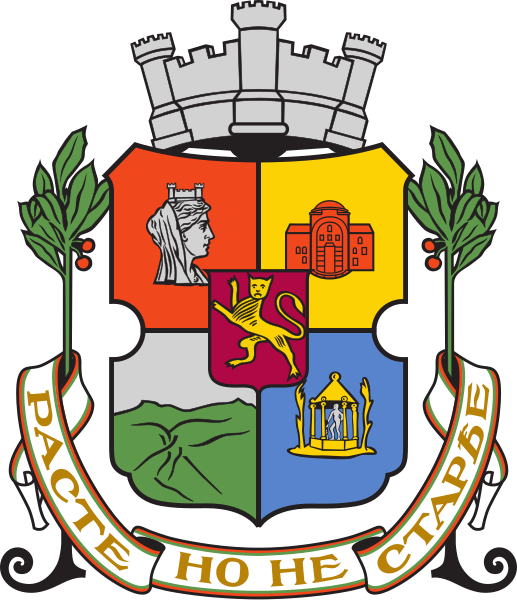 Направени изводи
Туристическият бранш е съгласен с по-високия данък;


Основно изискване – ясна програма, за чието осъществяване ще се харчат парите;
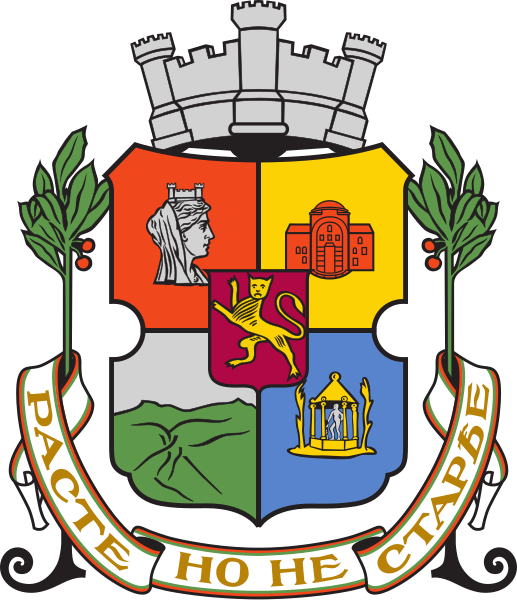 Туристически данък
Регламентиран в Закона за местни данъци и такси:     от 0,20 до 3 лв.;

Данъкът се заплаща от туристите;

Приходите от данъка ще се връщат към сектора.
Размери туристически данък
В категоризирани места за настаняване клас А и клас Б:
категория 1 звезда - 0.40 лв. за нощувка;
категория 2 звезди - 0.60 лв. за нощувка;
категория 3 звезди - 0.80 лв. за нощувка;
категория 4 звезди - 1.00 лв. за нощувка;
категория 5 звезди - 1.20 лв. за нощувка.

В регистрирани места за настаняване клас В - 0.40 лв. за нощувка.
Защо го правим?
Размерът на дължимия туристически данък за всяка нощувка не е актуализиран от 2011 г., когато реално е намален и в период когато средните цени, разходи и заплати в Столична община са били значително по-ниски спрямо тези от 2024 г.;
Значително повишение на средната дневна цена на хотелска стая спрямо 2011 г.;
За да осигурим повече средства за финансиране на политики, мерки и проекти, свързани с туризма;
Все по-голяма конкуренция в предлагането при туристическите дестинации;
Вдигането на данъка не се очаква да доведе до затруднение за бранша, имайки предвид че на практика той се плаща от туриста.
Сравнение с други градове в България
Патентен данък
С патентен данък се облагат физическите лица, в това число и едноличните търговци, които извършват определени дейности, наречени патентни дейности;
Според закона той не може да е по-малко от 25 лв и повече от 250 лв;
2008 г. - Наредбата за определяне на размера на местните данъци на Столичен общински съвет, където се регламентира патентният данък; 
2020 г. - ковид пандемия -> размерът на патентния данък се намалява до минимума - 25 лв;
Нормализирана ситуация, инфлационни процеси, както и увеличаване процента на нощувки в столицата със средно 42% на година през последните 3 години. 
С предложените промени – увеличение на прихода от около 50 000 до около 500 000 лв.
Сравнение с други градове в България
Приоритети – за какво ще се използват средствата
Реформа за ОП “Туризъм”;
Изграждане на истински туристически бранд;
Позиционирането на София като MICE дестинация;
Развитие на собствените дигитални канали на дестинация София;
Развитие на туристическата инфраструктура;
Интензивен маркетинг и информираност за София като туристическа дестинация;
Благодарим Ви за вниманието!